ВИКТОРИНА                                            МЕТАЛЛЫ
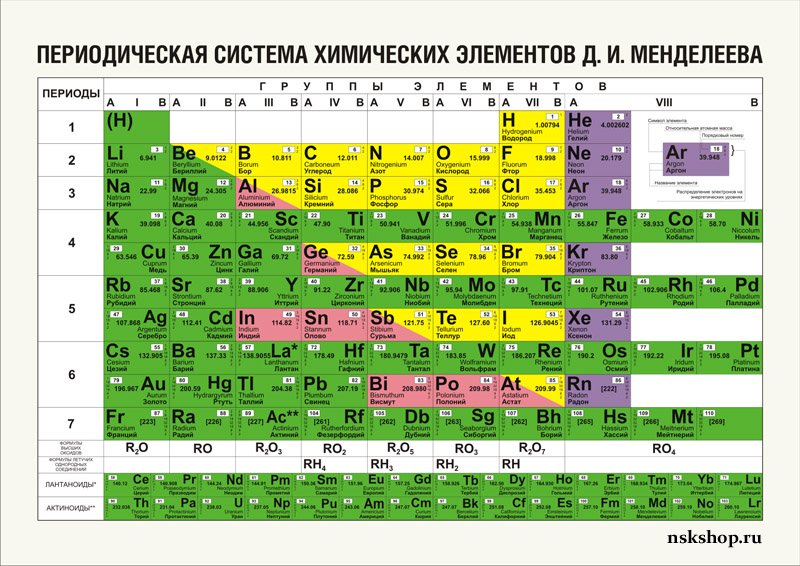 1. Если бы существовал приз за активность , то атомам какого металла его присудили бы?
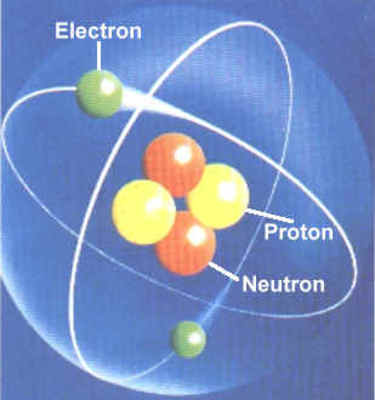 Цезию, если не считать фракций, которых практически нет в природе.
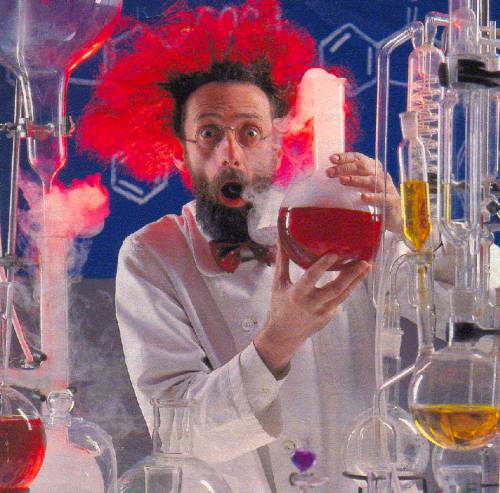 2. Какой из металлов в глубокой          древности  называли
   «небесной медью» и почему?
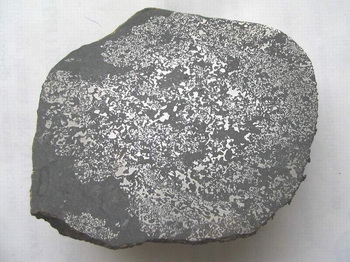 Железо.
    Первое железо, с которым познакомился человек, было метеоритным, т.е. «небесного» происхождения, обрабатывали его также, как и медь. Древнегреческое название железа - «сидерос» - означает  «звездный», а древнеармянское название железа - «еркат» - переводится, как «капнувший с неба».
3. Почему во время похода
    Александра Македонского в Индию офицеры его армии реже болели 
    желудочно-кишечными заболева­ниями, чем солдаты?
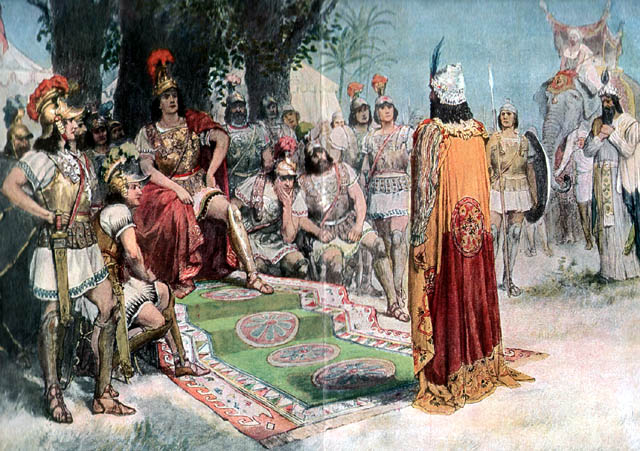 Потому что посуда офицеров была изготовлена из серебра, обладающего бактерицидными свойствами.
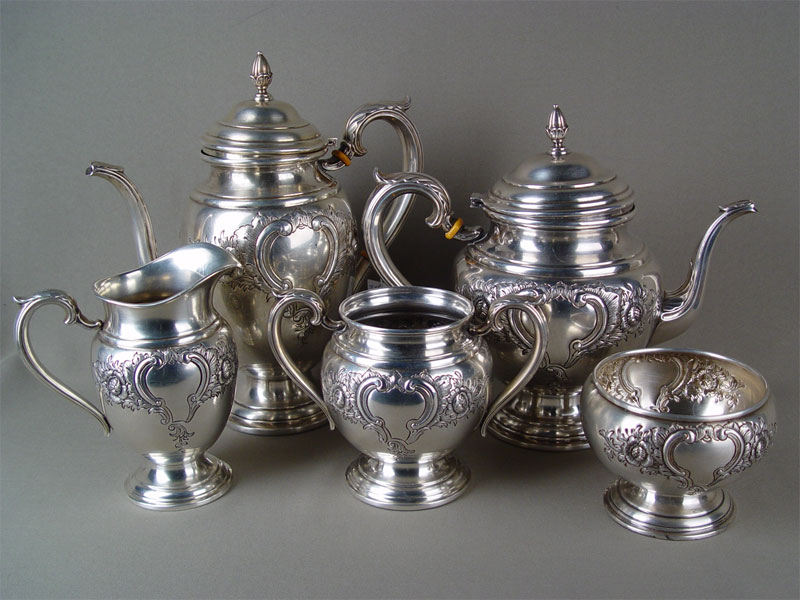 4. На какой особенности ртути был основан древний способ золочения?
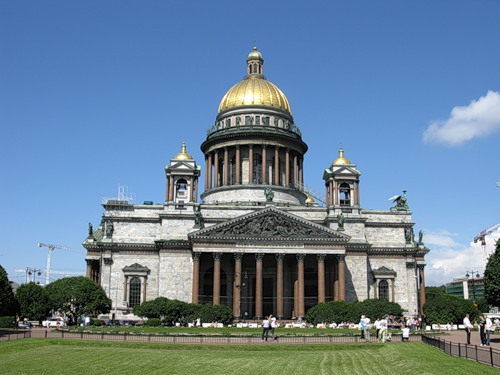 Ртуть  обладает  способностью  растворять многие  металлы, образуя  с  ними  сплавы (амальгамы). Золото  очень  легко  растворятся  в ртути, образуя  золотую  амальгаму. Ее  наносили на  обрабатываемое  изделие, которое нагревали. Ртуть испарялась, золото  оставалось на изделии. Таким  способом  был  позолочен купол  Исаакиевского  собора   -  памятника архитектуры, созданного в 1818 - 1857гг. в Петербурге но проекту  Огюста  Монферрана. Свыше 100 кг золота было нанесено амальгамацией  на медные листы, из которых выполнен  гигантский (диаметром около 26 м) купол  этого  собора. Легкий синевато-зеленый дымок  паров  ртути, который, казалось, исчезал бесследно, успевал отравить рабочих, занимавшихся позолотой. Люди погибали в страшных муках. По свидетельству современников, золочение купола стоило жизни 60 рабочим.
5.Что означает выражение: «Металл, принесенный в жертву рыжему дьяволу»?
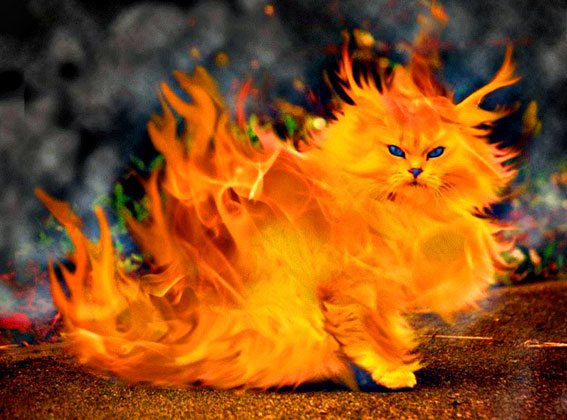 Железо, а также сталь превращаются в ржавчину (рыжий цвет) в процессе коррозии.
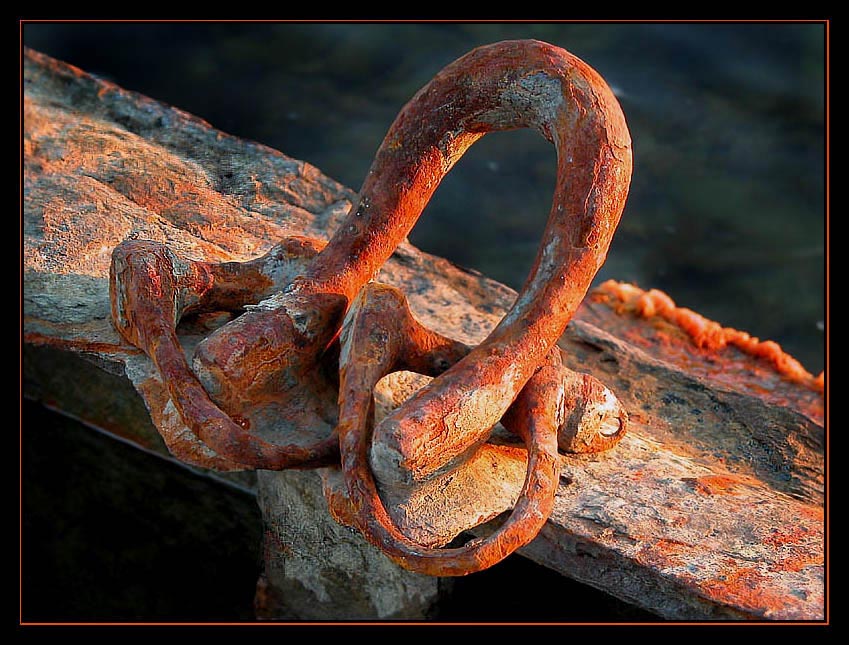 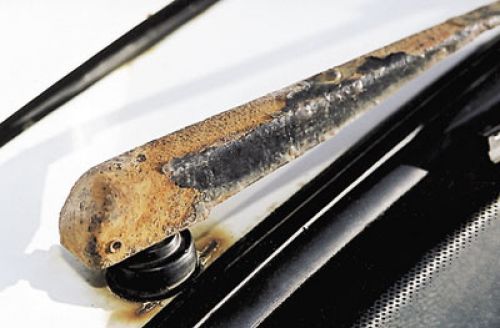 6. Какой из металлов может «болеть чумой»?
 Что вы об этом знаете?
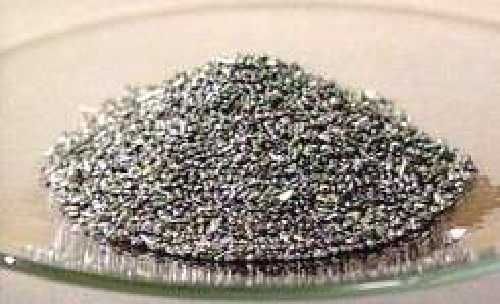 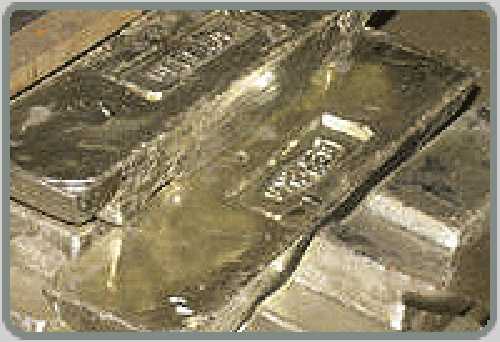 Олово, «оловянная чума» — это своеобразное явление, при котором белое олово при температуре ниже - 13,2"С превращается в серое . Поскольку  плотность  и кристаллическая структура модификации разная, оловянные изделия разрушаются. Этот процесс на слабом морозе идет медленно. Он быстро нарастает только при ( температуре  ниже - 25°С и достигает максимальной скорости при - 48"С.
Вторая и последняя экспедиция английского путешественника Роберта  Фолкона   Скотта в 1912г. к Южному полюсу закончилась  трагически. В январе 1912 г. Скотт и четверо его друзей пешком достигли Южного полюса и обнаружили по оставленной палатке и записке, что всего за четыре недели до них Южный полюс был открыт экспедицией Р. Амундсена. С огорчением они двинулись в обратный путь при силь­ном морозе. На промежуточной базе, где должно было храниться горю­чее, они его не нашли. Железные канистры с керосином оказались пустыми, так как имели «кем-то вскрытые швы», которые раньше были запаяны оловом. Скотт и его спутники замерзли около распаянных канистр.
Так при трагических обстоятельствах было обнаружено, что белое олово, или р-Sn, которым были запаяны канистры, превратилось в серое пылевидное олово, или а-Sn. Смерть настигла Скотта и его спутников всего в 15 км от места, где их  ждала основная часть '.экспедиции, в составе которой находилось и двое русских - Гирев и Омельченко.
7.Гуси спасли Рим, а погубил Рим, по мнению токсикологов, металл.
    Какой это металл?
    Что вам известно об этом?
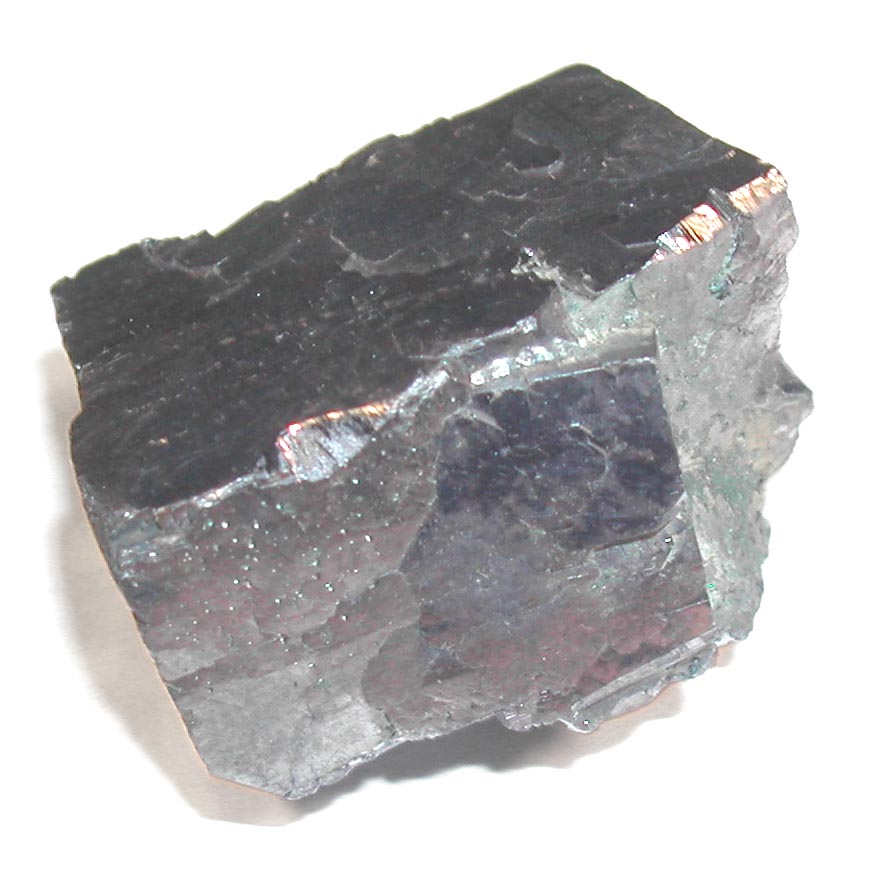 Рим спасли гуси - это известно всем. А в падении Рима, по мнению токсикологов, повинно  отравление свинцом. Есть версия, что использование оплавленной в свинце посуды и  свинцовых косметических красок
                                       было  




















причиной быстрого вымирания римской аристократии . Из-за систематического отравления малыми дозами свинца средняя продолжительность жизни римских патрициев не превышала 25 лет.
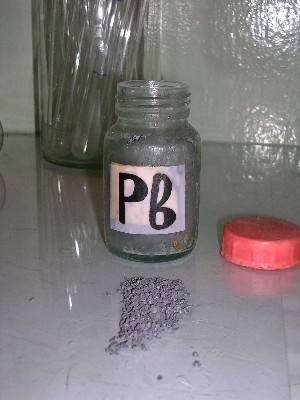 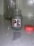 8. Однажды к римскому императору Тиберию пришел незнакомец, принеся ему в дар изготовленную им чашу из блестящего, как серебро, легкого металла, полученного из глинистой земли. Должно быть, чувство благодарности редко обременяло императора, да и правителем он был недальновидным. Боясь, что новый металл с его прекрасными свойствами обесценит хранившиеся в казне золото  и серебро , он отрубил  изобретателю  голову, а его мастерскую  разрушил, чтобы никому неповадно было заниматься производством «опасного металла». 
Из какого металла была изготовлена чаша?
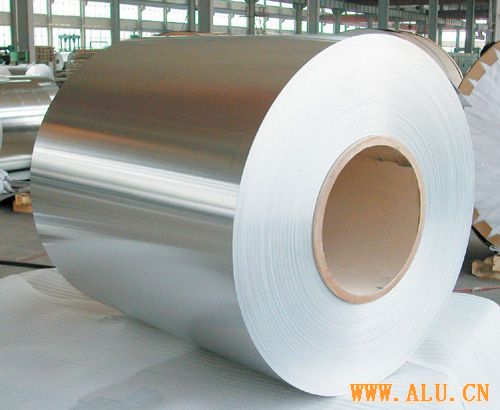 Из алюминия.
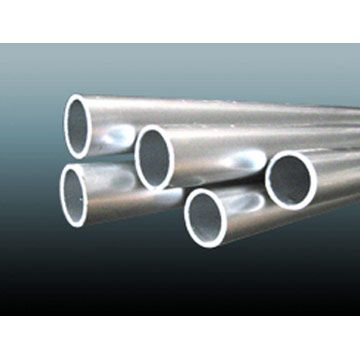 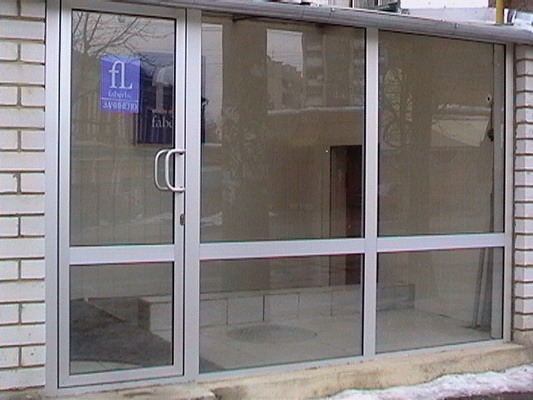 9. В начале века из Нью-Йоркского порта вышла в открытый океан красавица-яхта. Ее владелец, американский  миллионер, не пожалел  денег, чтобы увидеть свет. Корпус яхты был сделан из очень дорогов то время алюминия, листы которого, скреплялись медными заклепками. Это было красиво — сверкающий серебристым блеском корабль, усеянный золотистыми головками заклепок! Однако через несколько дней обшивка корпуса начала расходиться и яхта быстро пошла ко дну. 
    Почему?
Произошла химическая коррозия. Алюминий - более активный металл, по сравнению с медью. Именно он и будет корродировать в этой паре.
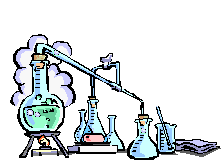 10. Алхимики утверждали:
    «Семь металлов создал свет
     По числу семи планет....»
     Назовите эту «великолепную семёрку»
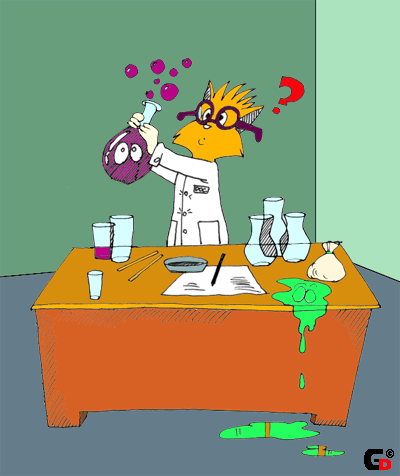 Солнце - золото, Луна - серебро, Марс - железо, Меркурий -ртуть, Юпитер - олово, Венера - медь, Сатурн - свинец. Известный  рус­ский  революционер, ученый-химик, академик Н.А. Морозов  написал:
    Семь металлов создал светПо числу семи планет.
    Дал нам космос на добро
    Медь , Железо , Серебро,
    Злато , Олово , Свинец…
    Сын мой ! Сера - их отец,
    И спеши , мой сын узнать:
    Всем им ртуть - родная мать!